Instituto de Líderes Cristianos
Evangelismo: Presentando la Gracia
Instituto de Líderes Cristianos
Sesión
15
El Contenido Escritural en el Evangelismo
Unidad V: Los Componentes escenciales 	  en el evangelismo
2
Instituto de Líderes Cristianos
Escudriñad las Escrituras; porque a vosotros os parece que en ellas tenéis la vida eterna; y ellas son las que dan testimonio de mí;
Juan 5:39
3
Instituto de Líderes Cristianos
¿Cómo utilizamos las Escrituras?
Hacer un plan evangelístico

Versículos aislados
Mezcla de ideas y contextos
Busca presentar el        «Plan de salvación»
Memorización y repetición
Apología 

Textos para probar enseñanzas
Textos argumentativos

Textos fuera de contexto

Textos centrados en         temáticas teológica o prácticas
4
Instituto de Líderes Cristianos
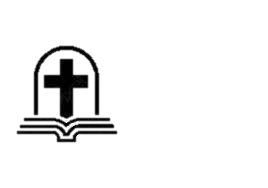 Las Escrituras llevan a Cristo
Cristo es el tema en toda la Biblia

El uso de la Biblia es para presentar a Cristo, su persona, obra y enseñanza
5
Instituto de Líderes Cristianos
Consejos…
Céntrese en un pasaje o versículo

Estudie constantemente las Escrituras
Sea natural al compartir el mensaje Escritural
Siempre presente a Cristo en el evangelismo a través de las Escrituras
6
Instituto de Líderes Cristianos
La Biblia es la revelación de Dios y por lo tanto es la fuente de nuestro mensaje evangelístico. Erramos cuando solamente la utilizamos para sustentar una idea o cuando tergiversamos su contenido a nuestro interés y conveniencia.
La Escritura
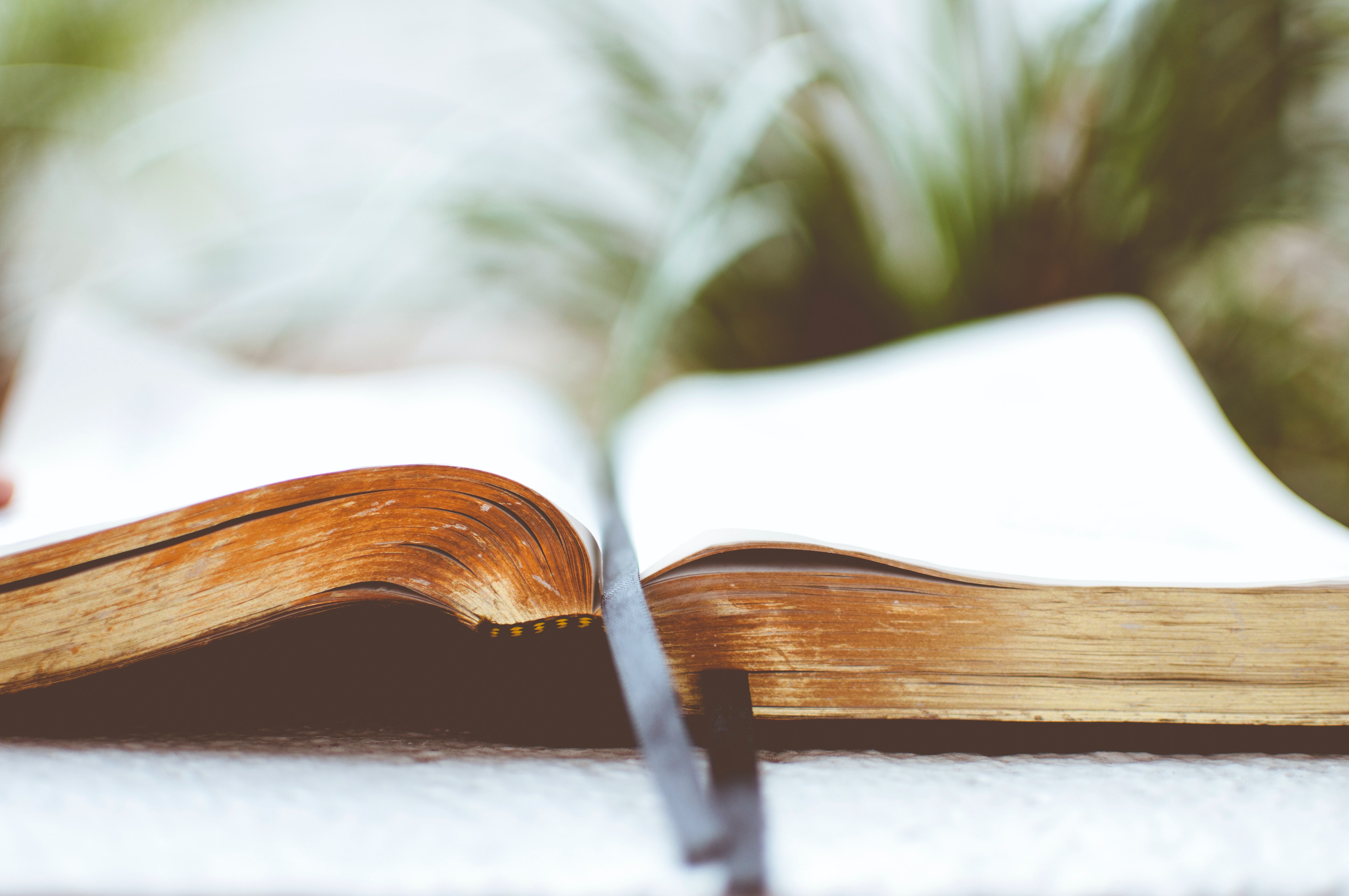 7
Photo by Ben White on https://unsplash.com/photos/W8Qqn1PmQH0
Instituto de Líderes Cristianos
Asignación de la Unidad V

Leer los capítulos  «Cristo, el Salvador: La evangelización como una persona no como un plan» (69-84) y «Jesús como Señor: los componentes esenciales del mensaje del evangelio» (167-182) en el libro “La Evangelización” (30 págs.)

Prepararse para el examen de la Unidad
8